Урок по теме: Популяция. Генетический состав популяций
Цель: Расширить и углубить знания о популяции как обязательной и структурной единице вида.
Подготовила Урманова А.Х.
1
5biologiya.net
Давайте подумаем
2
Проблемный вопрос:
Популяция или вид –элементарная единица эволюции?
3
ВидПодвид
Популяции
                     
            Стая           Стадо          Прайд
                    (табун)           (семья)
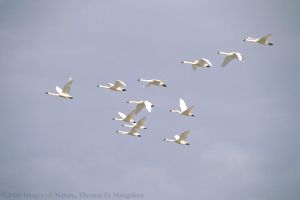 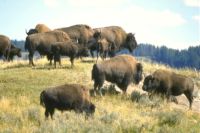 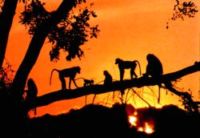 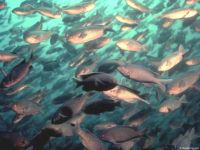 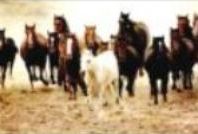 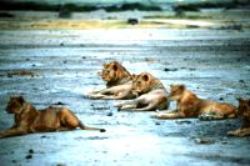 4
Термин популяция был введен в 1903году В. Иогансеном
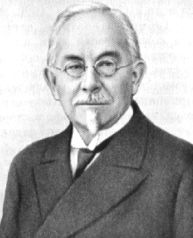 Для обозначения неоднородной в генетическом отношении группы особей одного вида в отличии от однородной чистой линии
5
Проанализируйте следующие определения популяции:
Совокупность особей одного вида, занимающих обособленную территорию в пределах ареала вида, свободно скрещивающихся друг с другими той или иной степени изолированных от других популяций данного вида.
Любая, способная у самовоспроизведению совокупность особей одного вида, более или менее изолированная в пространстве и времени от других аналогичных совокупностей одного и того же вида.
Совокупность особей одного вида, обладающих общим генофондом и занимающих определенную территорию.
Совокупность особей одного вида, в течение длительного времени населяющего определенное пространство, и внутри которой осуществляется, в известной степени панмиксия (скрещивание) и отделенная от других совокупностей той или иной степенью изоляции.
6
Используйте имеющейся материал для формулирования понятия – популяция
Популяция (от лат. Poрulos – народ, население) -
7
Характеристики популяции
Экологические:                         Эволюционно – генетические:
- Ареал                                              - Норма реакции
- Численность особей                       - Частота генов, генотипов и  
- Плотность                                          фенотипов
- Динамика                                        -  Внутрипопуляционный 
- Возрастной состав                              полиморфизм
- Половой состав                              - Генетическое единство
8
Взаимоотношения организмов в популяциях
Внутрипопуляционные                               Межпопуляционные

   Индивидуальные                   Групповые

                Внутри семьи         Внутри колонии      Внутри стаи

Влияние  факторов:
- конкуренции;
- воздействия хищников;
- обеспеченности ресурсами;
- распространение инфекций, паразитов.

               Популяция – это форма существования вида в конкретных условиях среды.
9
Особенности популяции:
1. Особи одной популяции характеризуются максимальным сходством признаков

Вследствие высокой возможности скрещивания внутри популяции и одинаковым давлением отбора.
2.Популяции генетически разнообразны

Вследствие непрерывно возникающей наследственной изменчивости
3. Популяции одного вида отличаются друг от друга частотой встречаемости тех или иных признаков

В разных условиях существования естественному отбору подвергаются разные признаки  
4. Каждая популяция характеризуется своим специфическим набором генов - генофондом
10
5. В популяциях идет борьба за существование.
6. Действует естественный отбор

Благодаря которому выживают и оставляют потомство лишь особи с полезными в данных условиях изменениями.
7. В зонах ареала, где граничат разные популяции одного вида, происходит обмен генами между ними

Обеспечивающий генетическое единство вида
8. Взаимосвязь между популяциями способствует

Большей изменчивости вида и лучшей приспособленности его к условиям обитания
9. Вследствие относительной генетической изоляции

Каждая популяция эволюционирует независимо от других популяций того же вида

Являясь элементарной единицей эволюции
11
Типы популяций
Географические   Экологические    Локальные     Элементарные 

Лес в Подмосковье    Клесты обита-     Грызуны на     Семья грызунов
и на Урале                  ющие в еловом   склонах и дне
                                    и сосновом         оврага
                                    лесу
12
Ответьте на поставленные вопросы:
Может ли отдельная особь быть единицей эволюции? 
2.     Может ли вид быть единицей эволюции?
Почему популяцию считают единицей эволюции? Объясните.


Ответьте на вопросы тестового задания:
13
Популяции разных видов отличаются
Размерами     Численностью      Возрастным         Формами
                              особей            и половым         совместного 
                                                     составом            существования
14
Закономерности наследования признаков
Автогамных популяциях                    Аллогамных популяциях 

    Особям этих популяций                       Особям этих популяций     свойственно самооплодот-                  свойственно раздельнопо-
    ворение                                                 лость и перекрестноопы-
                                                                  ляемость

Изучал датский ботаник                                 Установили в 1908                             
        В. Иогансен                                         Дж. Харди и В. Вайнберг
                                                                    закономерность, полу-
                                                                    чившая название закона 
                                                                       Харди-Вайнберга
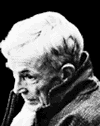 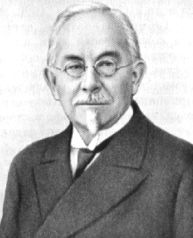 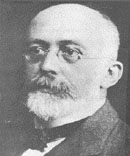 15
Закон Харди-Вайнберга
В идеальной популяции частоты аллелей и генотипов постоянны. 

При условии:
 - численность особей популяции достаточно велика;
 - спаривание (панмиксия)  происходит случайным образом;
 - мутационный процесс отсутствует;
 - отсутствует обмен генами (дрейф генов, поток генов, волны жизни) с другими популяциями;
 - естественный отбор отсутствует (т.е. особи с разными генотипами одинаково плодовиты и жизнеспособны).
16
Алгоритм применения Закона Харди Вайнберга
Допустим, что в популяции свободно скрещиваются особи с генотипами АА и аа.
 F1   генотип потомства - Аа
 F2        произойдет расщепление  -1АА: 2Аа:1аа
Обозначим:
                  частоту доминантного аллеля - p
                  частоту рецессивного аллеля - g2
То частота этих аллелей в F1  будет:
                     Р   Аа    .       Аа
17
Обозначение
Р - частота доминантного аллеля
g - частота рецессивного аллеля
p2 - гомозиготный доминантный генотип
2pq - гетерозиготный генотип
 q2- гомозиготный рецессивный генотип.
    Сумма встречаемости всех трех генотипов - АА, Аа, аа =1, то
частота встречаемости каждого генотипа будет  следующей:
                                     1АА : 2Аа : аа
                                     0,25  : 0,50 : 0.25
18
Используя закон Харди -Вайнберга, можно вычислить частоту встречаемости в популяции любого доминантного и рецессивного гена, а также различных генотипов, пользуясь формулами:
19
Практическая работа: «Моделирование закона Харди-Вайнберга(работа выполняется в группах)
Цель: выяснить частоту всех возможных генотипов, образуемых различным сочетанием данных аллельных генов.
Оборудование: мешочки с шариками (60 белых и 40 красных), три сосуда.
Ход работы: 1. Красные шарики моделируют доминантный ген А, белые - рецессивный ген а.
2. Вытаскивайте из мешочка по 2 шарика одновременно.
3. Записывайте какие комбинации шариков по цвету наблюдаются.
4. Подсчитайте число каждой комбинации: сколько раз вытащили два красных шарика? Сколько раз  - красный и белый шарики? Сколько раз вытащили два белых? Запишите полученные вами цифры.
5. Обобщите ваши данные: какова вероятность вытащить оба красных шарика? Оба белых? Белый и красный?
6. По полученным вами цифрам определите частоту генотипов АА, Аа и аа в данной модельной популяции.
7. Укладываются ли ваши данные в формулу Харди-Вайнберга
     P2(АА) + 2 pq(Аа) + q2(аа) =1 ?
8. Обобщите данные всего класса. Согласуются ли они с законом Харди-Вайнберга? Сделайте вывод по результатам работы.
20
Давайте подумаем!
1.Сформулируйте закон о состоянии популяционного равновесия.
2.При каких условиях соблюдается закон Харди-Вайнберга?
3.Почему проявление закона Харди-Вайнберга можно обнаружить только при бесконечно большой численности популяции?
21